Francesca Romana Neri Del Nero
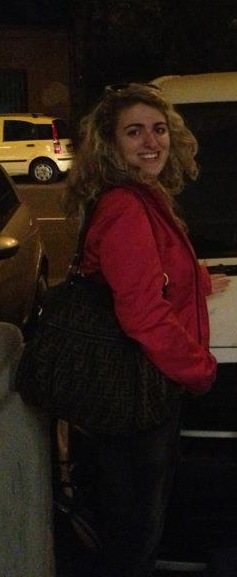 Referente Nazionale dei Distretti Interact d’Italia
Coordinatore Interact Distretto Rotary 2072
Monografie
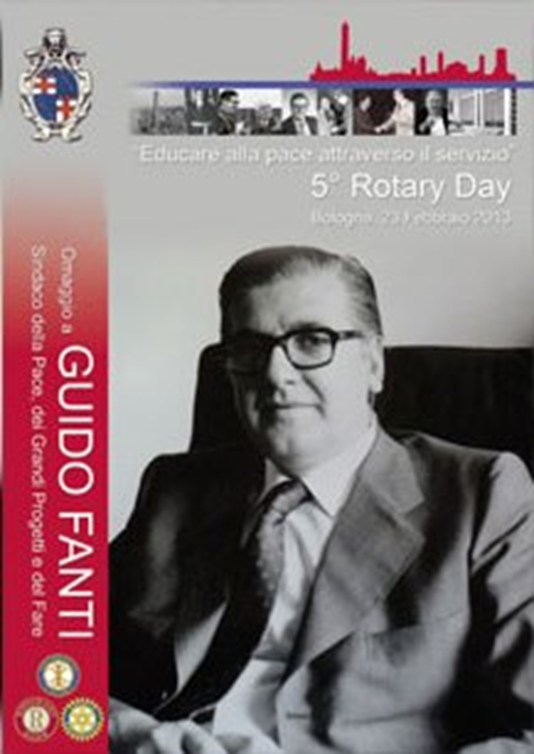 RYPEN 2014 Distretto 2072
Rotary Youth Program of ENrichment
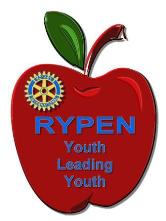 Inaugurazione Museo Carpigiani
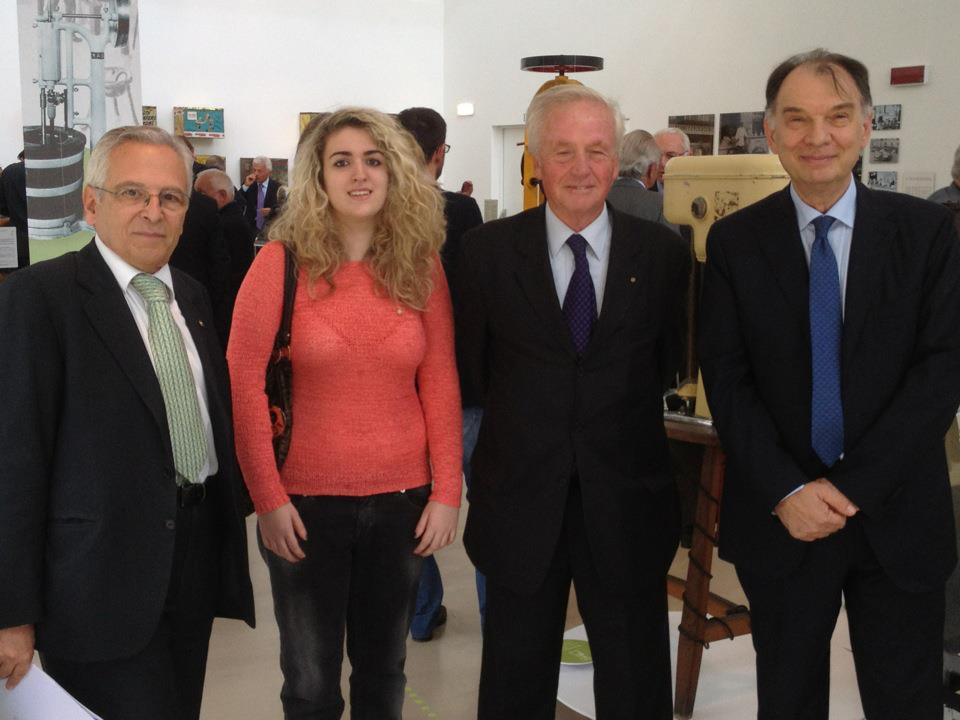 Visita distretto 2080 05/10/13
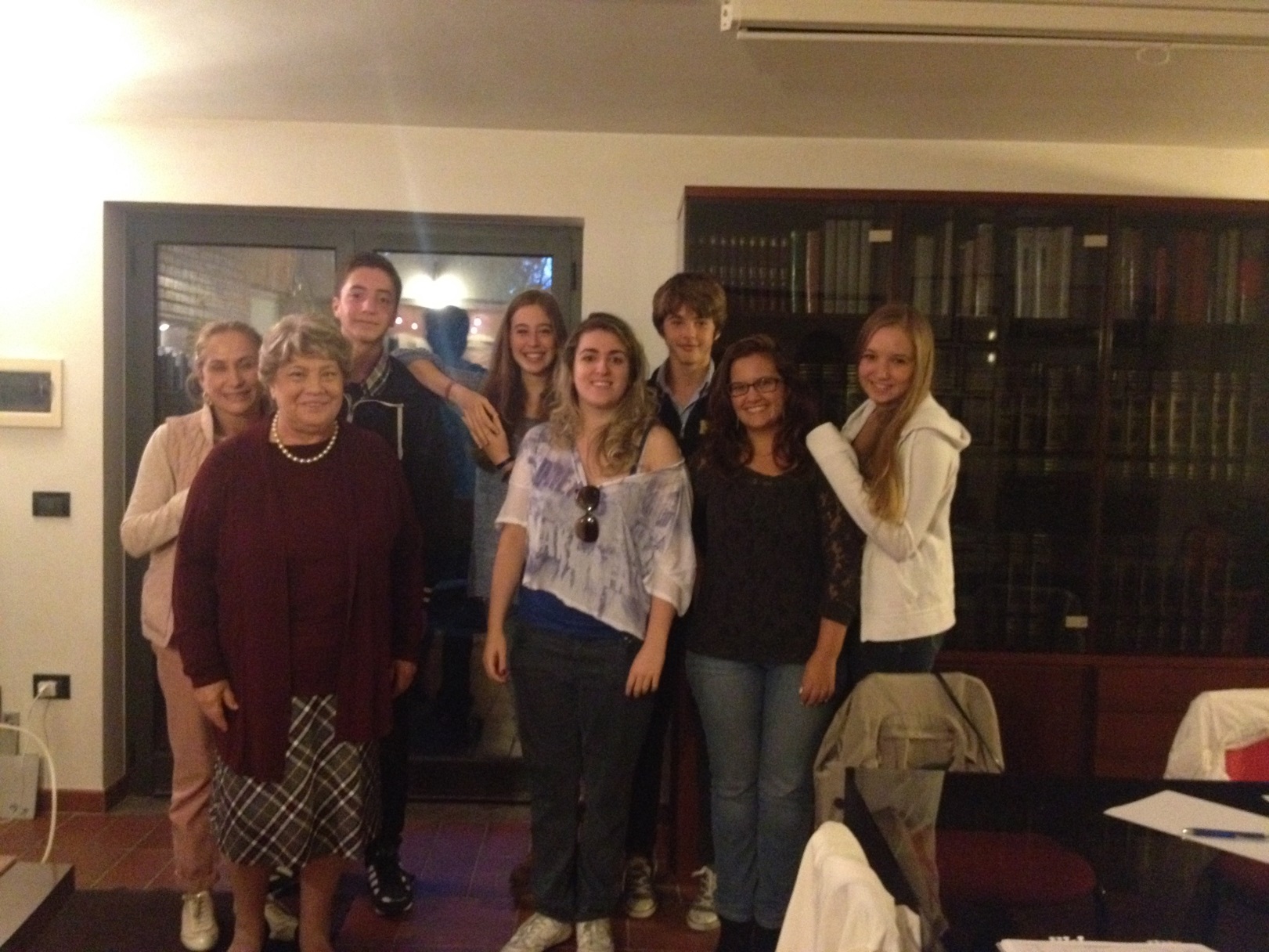 11/10/13 Riunione Nazionale degli RD dei distretti italiani per il progetto nazionale